FOCUS THEME: DONOR TRENDS  HEART TRANSPLANTATION
Pediatric Recipients
2020
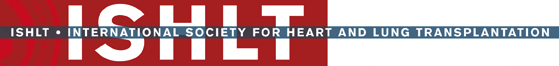 JHLT. 2020 Oct; 39(10): 1003-1049
Table of Contents
Deceased donor characteristics by transplant year/era: slides 3-12
Kaplan-Meier Survival Analyses:
Survival within 12 months: slides 13-20
Survival within 5 years conditional on survival to 1 year: slides 21-26
Freedom from CAV conditional on survival to discharge: slides 27-31
2020
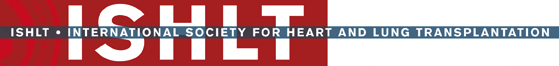 JHLT. 2020 Oct; 39(10): 1003-1049
Deceased Donor Characteristics by Transplant Era/Year
2020
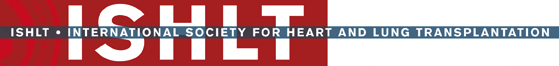 JHLT. 2020 Oct; 39(10): 1003-1049
Pediatric Heart Transplants
Donor Characteristics (Transplants: Jan 1992 – Jun 2018)
2020
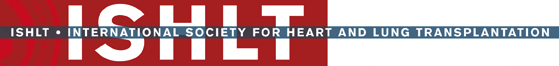 JHLT. 2020 Oct; 39(10): 1003-1049
Continuous factors are expressed as median (5th – 95th percentiles)
Summary statistics included transplants with non-missing data
1 Based on Apr 1994 – Dec 2000 transplants
[Speaker Notes: Comparisons for categorical variables were made using the chi-square statistic. Multiple groups were compared using single p-value. 

Comparisons for continuous variables were made using Kruskal-Wallis test.

A significant p-value means that at least one of the groups is different than the others but it doesn’t identify which group it is.]
Pediatric Heart Transplants
Donor Characteristics (Transplants: 1992 - Jun 2018)
2020
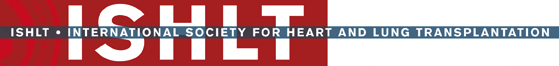 Summary statistics included transplants with non-missing data
JHLT. 2020 Oct; 39(10): 1003-1049
2 Based on Apr 1994 – Dec 2000 transplants
1 Based on Apr 2006 – Dec 2009 transplants
3 Based on Jul 2004 – Dec 2009 transplants
[Speaker Notes: Comparisons for categorical variables were made using the chi-square statistic. Multiple groups were compared using single p-value. 

Comparisons for continuous variables were made using Kruskal-Wallis test.

A significant p-value means that at least one of the groups is different than the others but it doesn’t identify which group it is.]
Pediatric Heart Transplants
Median Donor BMI by Location
Median Donor Age by Location
(Transplants: Jan 1992 - Jun 2018)
(Transplants: Jan 1995 - Jun 2018)
2020
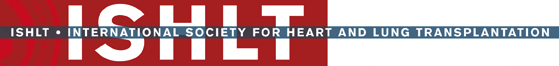 JHLT. 2020 Oct; 39(10): 1003-1049
Pediatric Heart TransplantsDonor Sex Distribution by Location and Era
(Transplants: Jan 1992 - Jun 2018)
Donor Sex:
2020
Europe
North America
Other
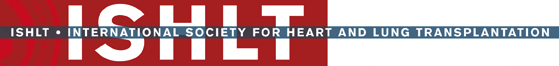 JHLT. 2020 Oct; 39(10): 1003-1049
Pediatric Heart TransplantsDonor Blood Type Distribution by Location and Era
(Transplants: Jan 1992 - Jun 2018)
Donor Blood Type:
2020
Other
North America
Europe
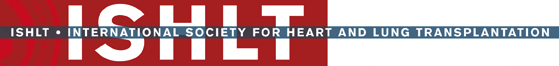 JHLT. 2020 Oct; 39(10): 1003-1049
Pediatric Heart TransplantsDonor Cause of Death Distribution by Location and Era
(Transplants: Jan 1992 - Jun 2018)
Donor Cause of Death:
Europe
North America
Other
2020
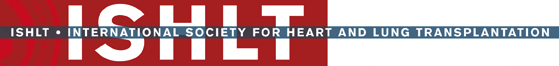 JHLT. 2020 Oct; 39(10): 1003-1049
Pediatric Heart Transplants (Recipients 11-17 Years and Donors ≥11 Years)
Donors with History of Alcohol Use*
Donors with History of Smoking*
(Transplants: Jan 1995 - Jun 2018)
(Transplants: Jan 2005 - Jun 2018)
*Two or more alcoholic drinks per day
*Cigarette use for more than 20 pack years
2020
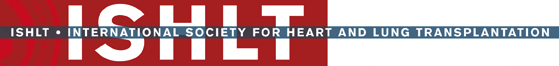 JHLT. 2020 Oct; 39(10): 1003-1049
Pediatric Heart Transplants(Recipients 11-17 Years and Donors ≥11 Years)
Donors with History of Other Drugs Use*
Donors with History of Cocaine Use*
(Transplants: Jan 2000 - Jun 2018)
(Transplants: Jan 2000 - Jun 2018)
*Donor ever abused or had a dependency to non-intravenous street drugs, such as crack, marijuana or prescription narcotics, sedatives, hypnotics or stimulants
2020
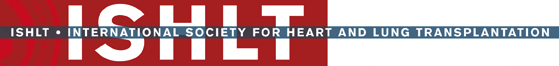 JHLT. 2020 Oct; 39(10): 1003-1049
Pediatric Heart Transplants (Jan 2005 – Jun 2019)
Donors with LVEF<50%
2020
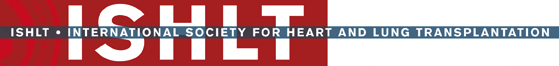 JHLT. 2020 Oct; 39(10): 1003-1049
Survival Analyses
Kaplan-Meier Survival within 12 Months
2020
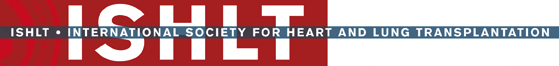 JHLT. 2020 Oct; 39(10): 1003-1049
Pediatric Heart Transplants
Kaplan-Meier Survival within 12 Months by Donor Age and Location
(Transplants: Jan 2000 - Jun 2017)
2020
Other
North America
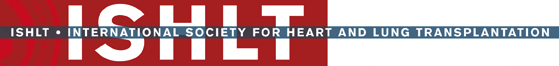 JHLT. 2020 Oct; 39(10): 1003-1049
Note: Y-axis is truncated for clearer presentation
Pediatric Heart Transplants
Kaplan-Meier Survival within 12 Months by Donor and Recipient Age
(Transplants: Jan 2000 - Jun 2017)
2020
Recipients 1-10 Years
Recipients 11-17 Years
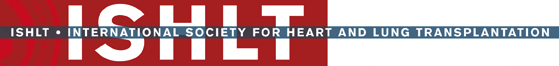 JHLT. 2020 Oct; 39(10): 1003-1049
Pediatric Heart Transplants
Kaplan-Meier Survival within 12 Months
By Donor Cause of Death
By Donor LVEF
(Transplants: Jan 2000 - Jun 2017)
(Transplants: Jan 2005 - Jun 2017)
No pairwise comparisons were significant at p <0.05  except CVA/Stroke vs. Head Trauma and Anoxia
2020
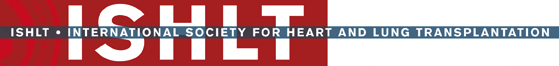 JHLT. 2020 Oct; 39(10): 1003-1049
Note: Y-axis is truncated for clearer presentation
Pediatric Heart Transplants (Recipients 11-17 Years and Donors ≥11 Years)Kaplan-Meier Survival within 12 Months
By Donor History of Smoking*
By Donor History of Alcohol Use*
(Transplants: Jan 2000 - Jun 2017)
(Transplants: Jan 2005 - Jun 2017)
*Two or more alcoholic drinks per day
*Cigarette use for more than 20 pack years
p = 0.4441
p = 0.0507
2020
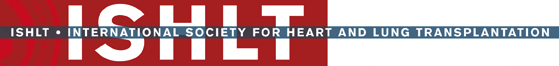 JHLT. 2020 Oct; 39(10): 1003-1049
Note: Y-axis is truncated for clearer presentation
Pediatric Heart Transplants (Recipients 11-17 Years and Donors ≥11 Years)Kaplan-Meier Survival within 12 Months
By Donor History of Cocaine Use*
By Donor History of Other Drug Use*
(Transplants: Jan 2000 - Jun 2017)
(Transplants: Jan 2000 - Jun 2017)
*Donor ever abused or had a dependency to non-intravenous street drugs, such as crack, marijuana or prescription narcotics, sedatives, hypnotics or stimulants
*Donor has ever abused or had a dependency to cocaine
2020
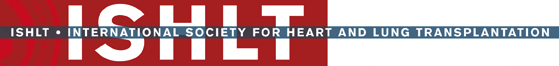 JHLT. 2020 Oct; 39(10): 1003-1049
Pediatric Heart Transplants
Kaplan-Meier Survival within 12 Months by Donor Age and Ischemic Time
(Transplants: Jan 2000 - Jun 2017)
No pairwise comparisons were significant at p <0.05 except Donor ≥18 Years vs. Donor 0-5 Years, Donors 6-10 Years, and Donor 11-17 Years
No pairwise comparisons were significant at p <0.05 except Donor 6-10 Years vs. Donor ≥18 Years
2020
Ischemic Time ≥4 Hours
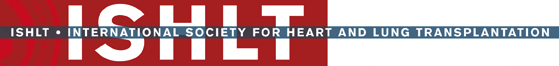 JHLT. 2020 Oct; 39(10): 1003-1049
Note: Y-axis is truncated for clearer presentation
Pediatric Heart Transplants
Kaplan-Meier Survival within 12 Months by Donor LVEF
and Ischemic Time (Transplants: Jan 2000 - Jun 2017)
2020
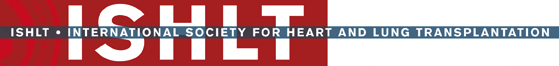 JHLT. 2020 Oct; 39(10): 1003-1049
Survival Analyses
Kaplan-Meier Survival within 5 Years Conditional on Survival to 1 Year
2020
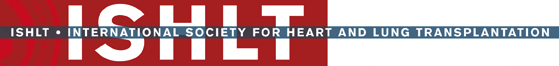 JHLT. 2020 Oct; 39(10): 1003-1049
Pediatric Heart Transplants
Kaplan-Meier Survival within 5 Years Conditional on Survival to 1 Year
Donor Age and Location (Transplants: Jan 2000 - Jun 2013)
2020
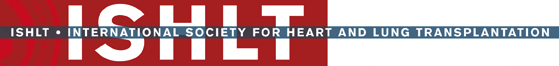 North America
Other
JHLT. 2020 Oct; 39(10): 1003-1049
Note: Y-axis is truncated for clearer presentation
Pediatric Heart Transplants
Kaplan-Meier Survival within 5 Years Conditional on Survival to 1 Year
Donor and Recipient Age (Transplants: Jan 2000 - Jun 2013)
2020
Recipients  1-10 Years
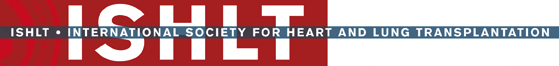 Recipients  11-17 Years
JHLT. 2020 Oct; 39(10): 1003-1049
Note: Y-axis is truncated for clearer presentation
Pediatric Heart Transplants (Recipients 11-17 Years and Donors ≥11 Years) 
Kaplan-Meier Survival within 5 Years Conditional on Survival to 1 Year
By Donor History of Smoking*
By Donor  History of Alcohol Use*
(Transplants: Jan 2005 - Jun 2013)
(Transplants: Jan 2000 - Jun 2013)
*Two or more alcoholic drinks per day
*Cigarette use for more than 20 pack years
p = 0.5203
p = 0.5203
p = 0.2428
2020
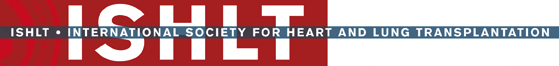 JHLT. 2020 Oct; 39(10): 1003-1049
Pediatric Heart Transplants (Recipients 11-17 Years and Donors ≥11 Years) 
Kaplan-Meier Survival within 5 Years Conditional on Survival to 1 Year
By Donor History of Other Drug Use*
By Donor History of Cocaine Use*
(Transplants: Jan 2000 – Jun 2013)
(Transplants: Jan 2000 – Jun 2013)
*Donor ever abused or had a dependency to non-intravenous street drugs, such as crack, marijuana or prescription narcotics, sedatives, hypnotics or stimulants
*Donor has ever abused or had a dependency to cocaine
2020
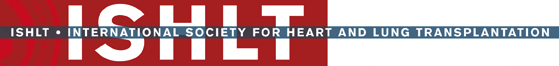 JHLT. 2020 Oct; 39(10): 1003-1049
Pediatric Heart Transplants 
Kaplan-Meier Survival within 5 Years Conditional on Survival to 1 Year
by Donor LVEF and Ischemic Time (Transplants: 2005 - Jun 2013)
No pairwise comparisons were significant at p < 0.05
2020
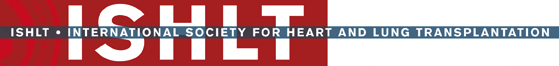 JHLT. 2020 Oct; 39(10): 1003-1049
Note: Y-axis is truncated for clearer presentation
Survival Analyses
Freedom from CAV                                     Conditional on Survival to Discharge
2020
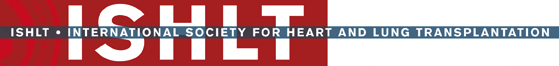 JHLT. 2020 Oct; 39(10): 1003-1049
Pediatric Heart Transplants
Freedom from CAV Conditional on Survival to Discharge
Donor and Recipient Age (Transplants: Jan 2000 - Jun 2017)
2020
Recipients 11-17 Years
Recipients 1-10 Years
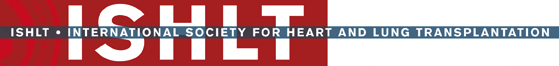 JHLT. 2020 Oct; 39(10): 1003-1049
Pediatric Heart TransplantsFreedom from CAV Conditional on Survival to Discharge
By Donor LVEF
By Donor Cause of Death
(Transplants: Jan 2000 - Jun 2017)
(Transplants: 2005 - Jun 2017)
p  = 0.5016
2020
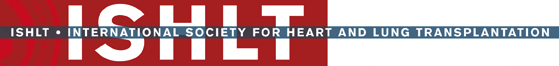 JHLT. 2020 Oct; 39(10): 1003-1049
Pediatric Heart Transplants (Recipients 11-17 Years and Donors ≥11 Years) 
Freedom from CAV Conditional on Survival to Discharge
By Donor History of Alcohol Use*
By Donor History of Smoking*
(Transplants: 2005 - Jun 2017)
(Transplants: Jan 2000 - Jun 2017)
*Two or more alcoholic drinks per day
*Cigarette use for more than 20 pack years
p = 0.0011
2020
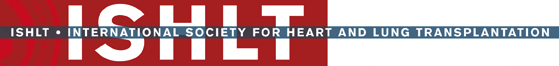 JHLT. 2020 Oct; 39(10): 1003-1049
Pediatric Heart Transplants (Recipients 11-17 Years and Donors ≥11 Years)  
Freedom from CAV Conditional on Survival to Discharge
By Donor History of Other Drug Use*
By Donor History of Cocaine Use*
(Transplants: Jan 2000 - Jun 2017)
(Transplants: Jan 2000 - Jun 2017)
*Donor ever abused or had a dependency to non-intravenous street drugs, such as crack, marijuana or prescription narcotics, sedatives, hypnotics or stimulants
*Donor has ever abused or had a dependency to cocaine
2020
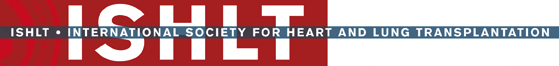 JHLT. 2020 Oct; 39(10): 1003-1049